太阳系（上）
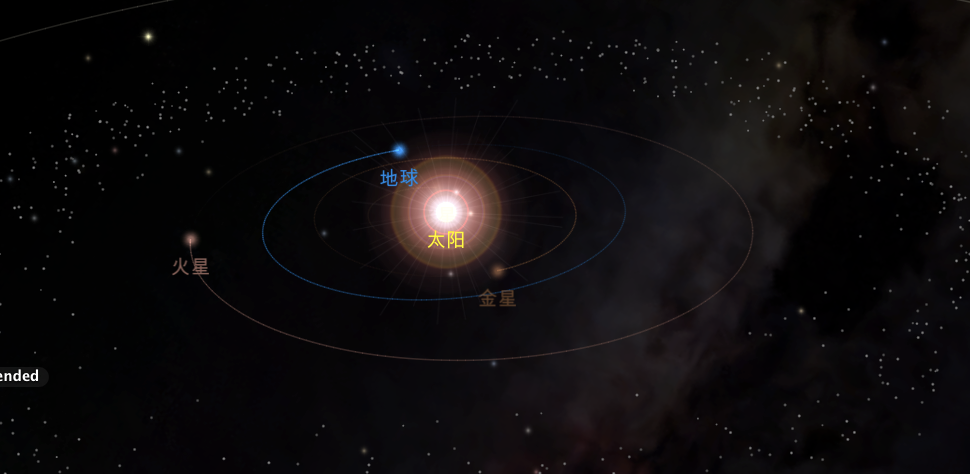 易疏序@北京市第57中 2014年10月21日
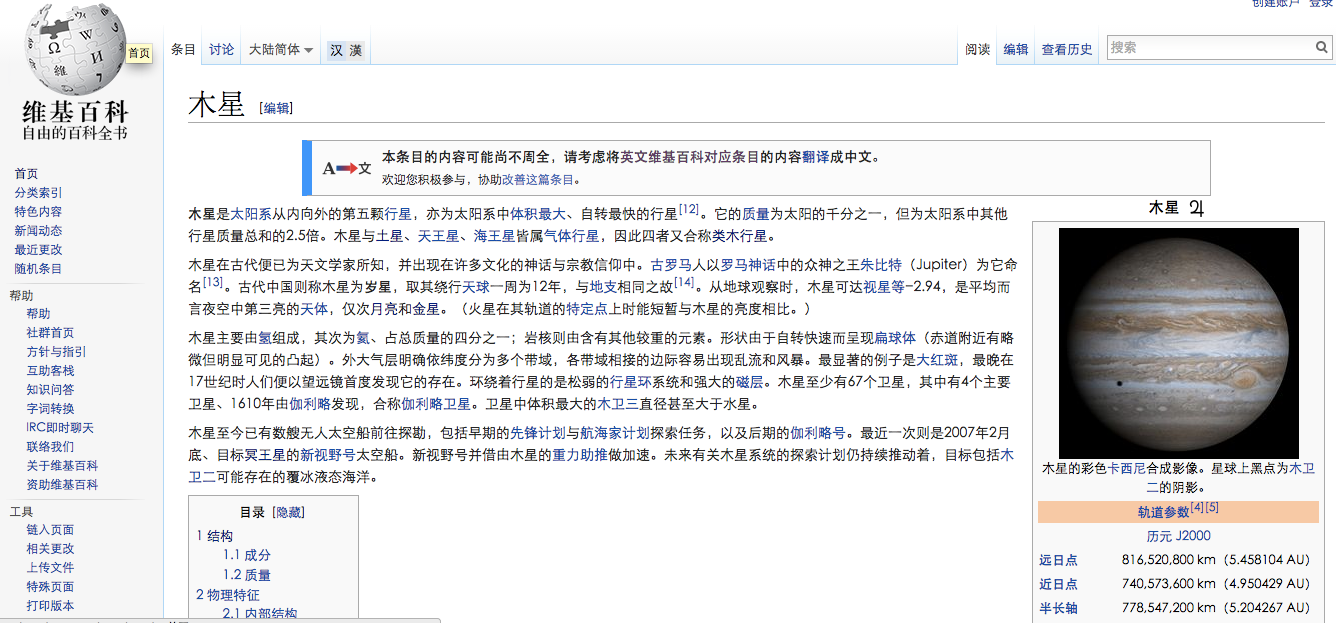 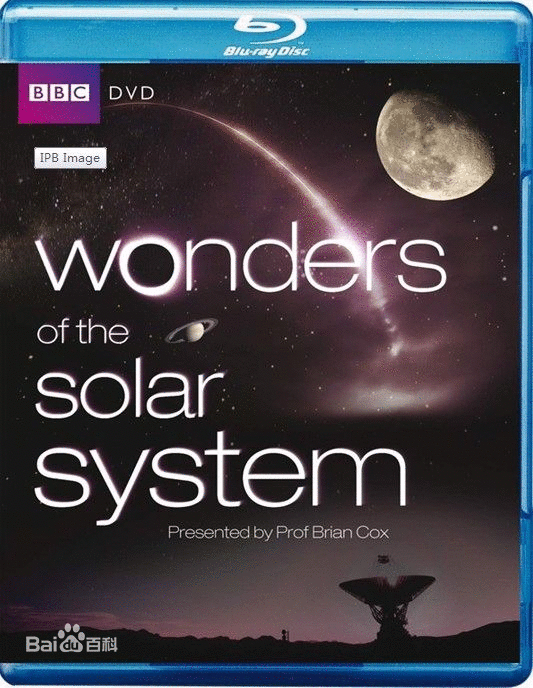 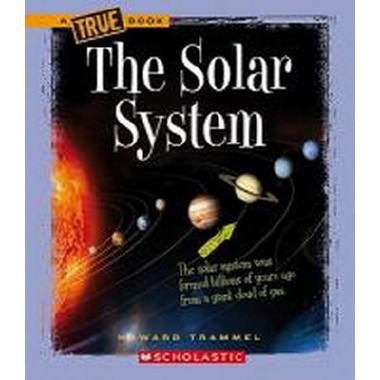 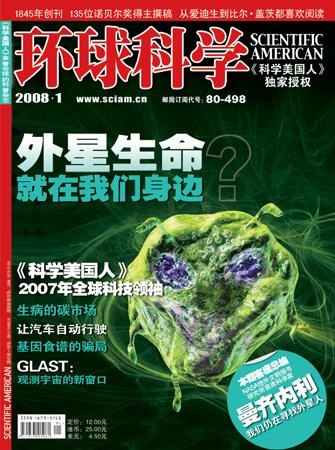 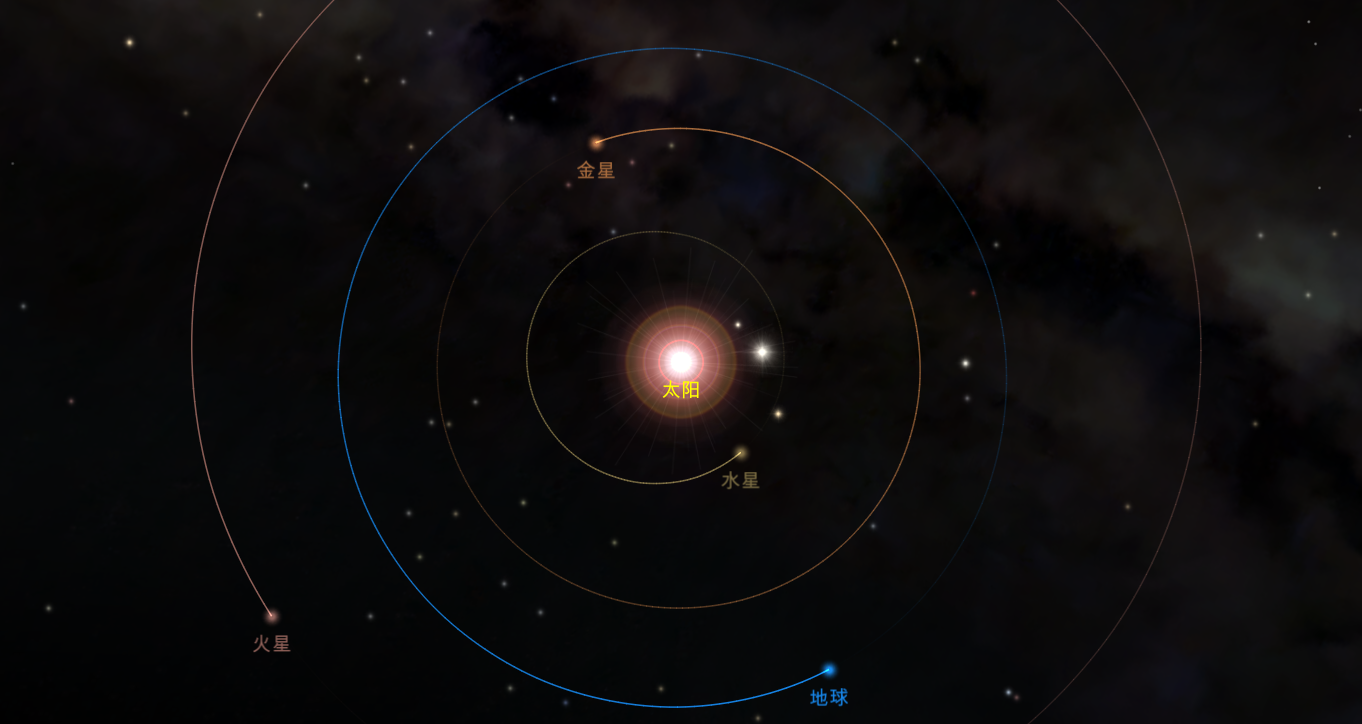 solar walk
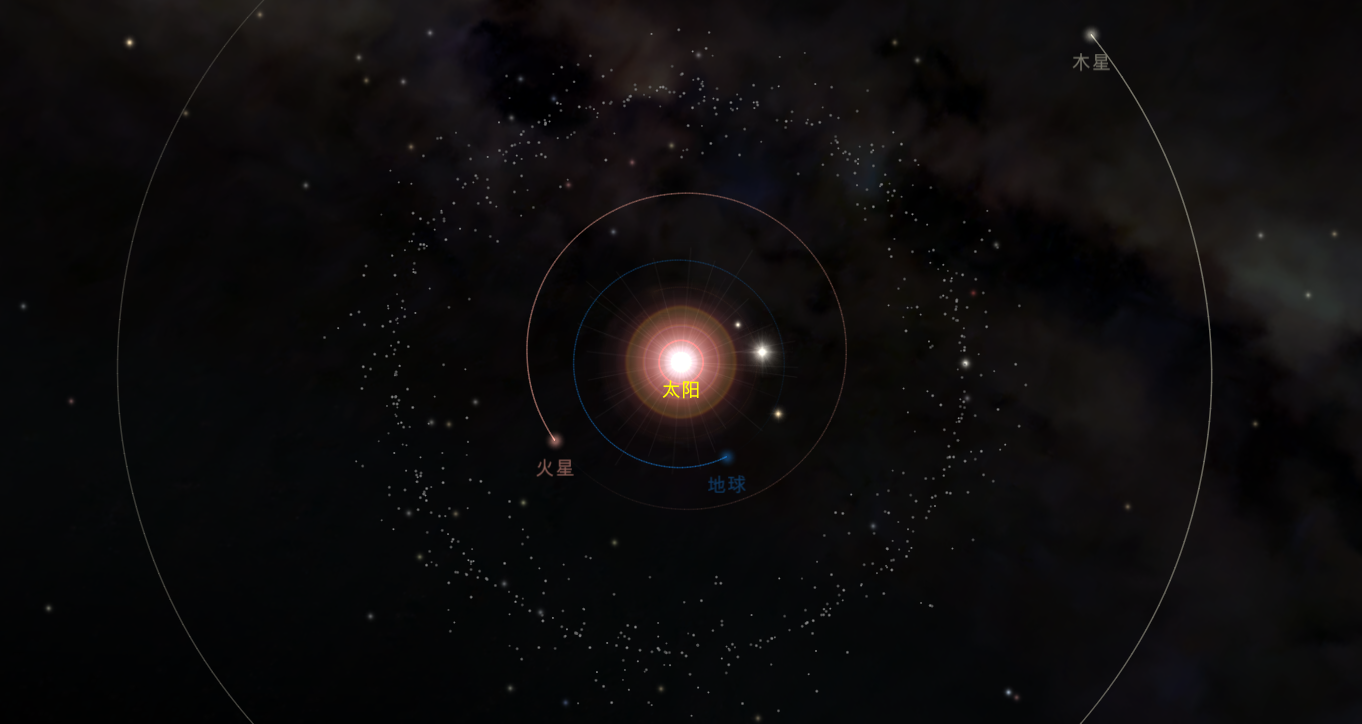 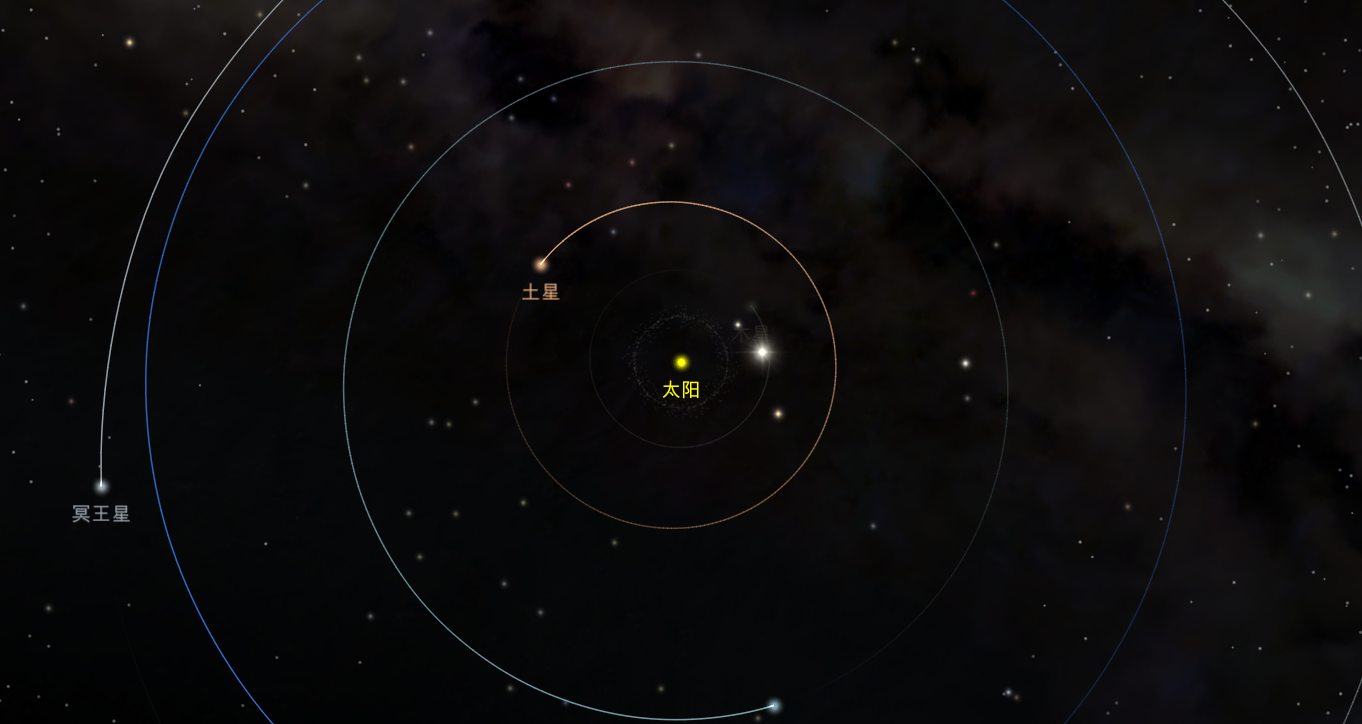 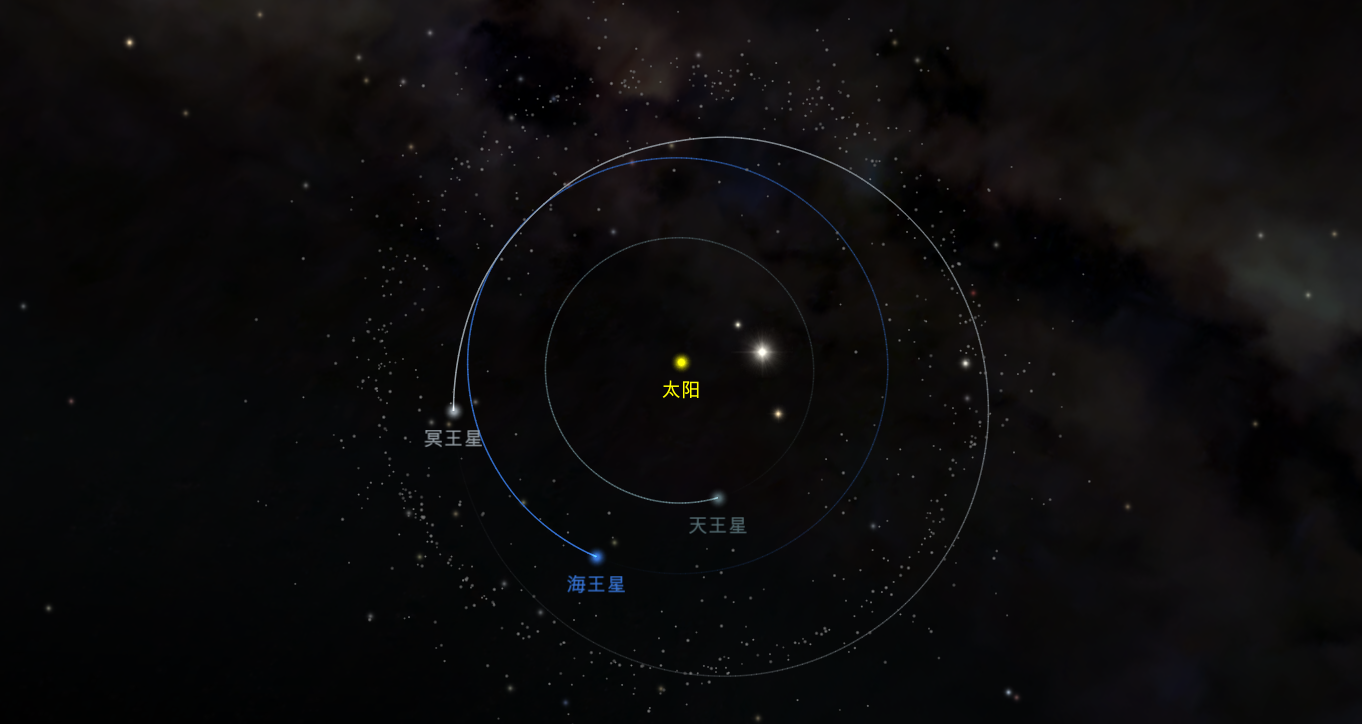 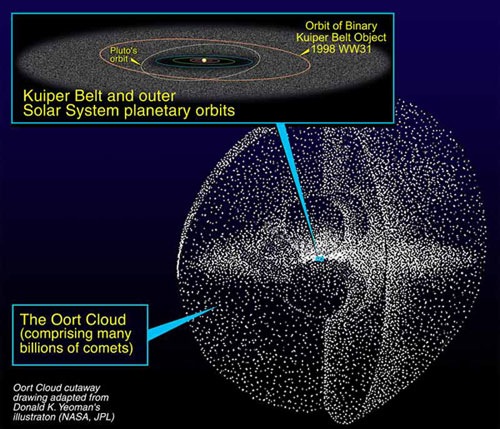 50000AU
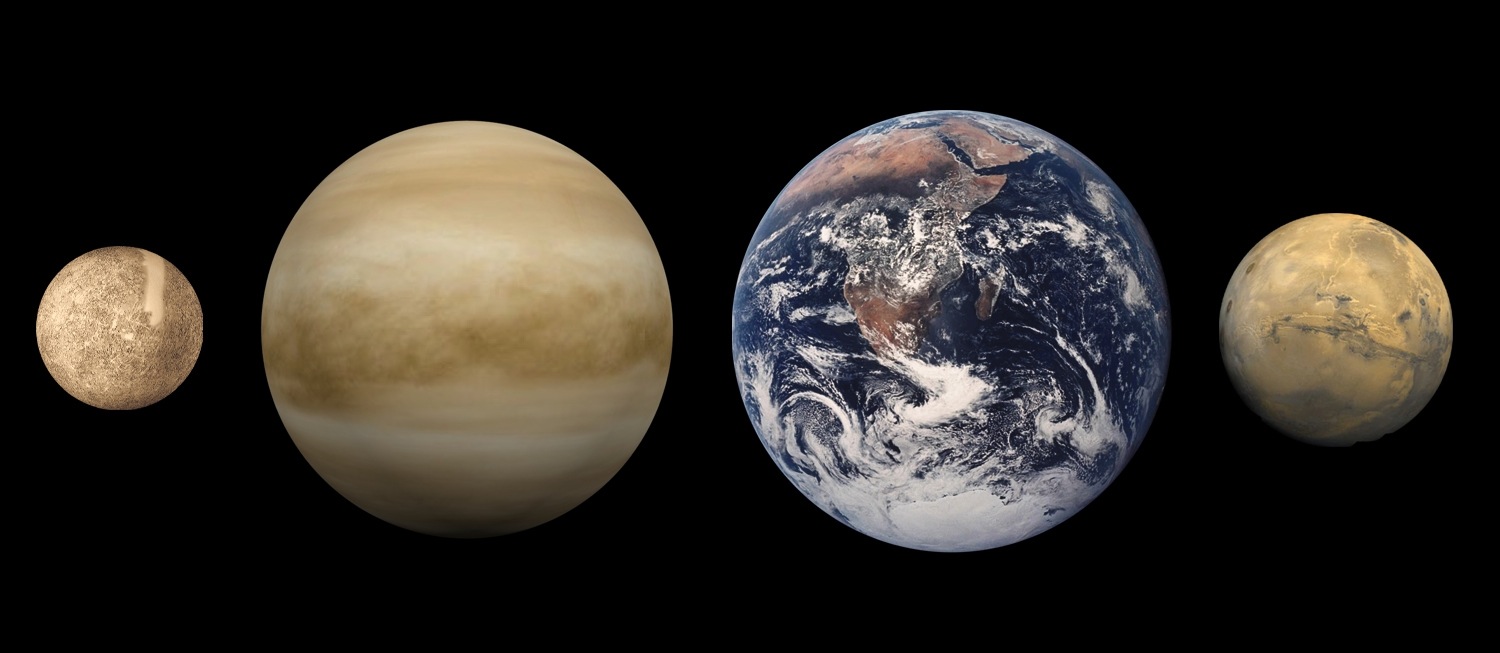 水
金
地
火
水星的快速运动使它在罗马神话中被称为墨丘利，是快速飞行的信使神。由于大气层极为稀薄，无法有效保存热量，白天时赤道地区温度可达430°C，夜间可降至-170°C。极区气温则终年维持在-170°C以下。
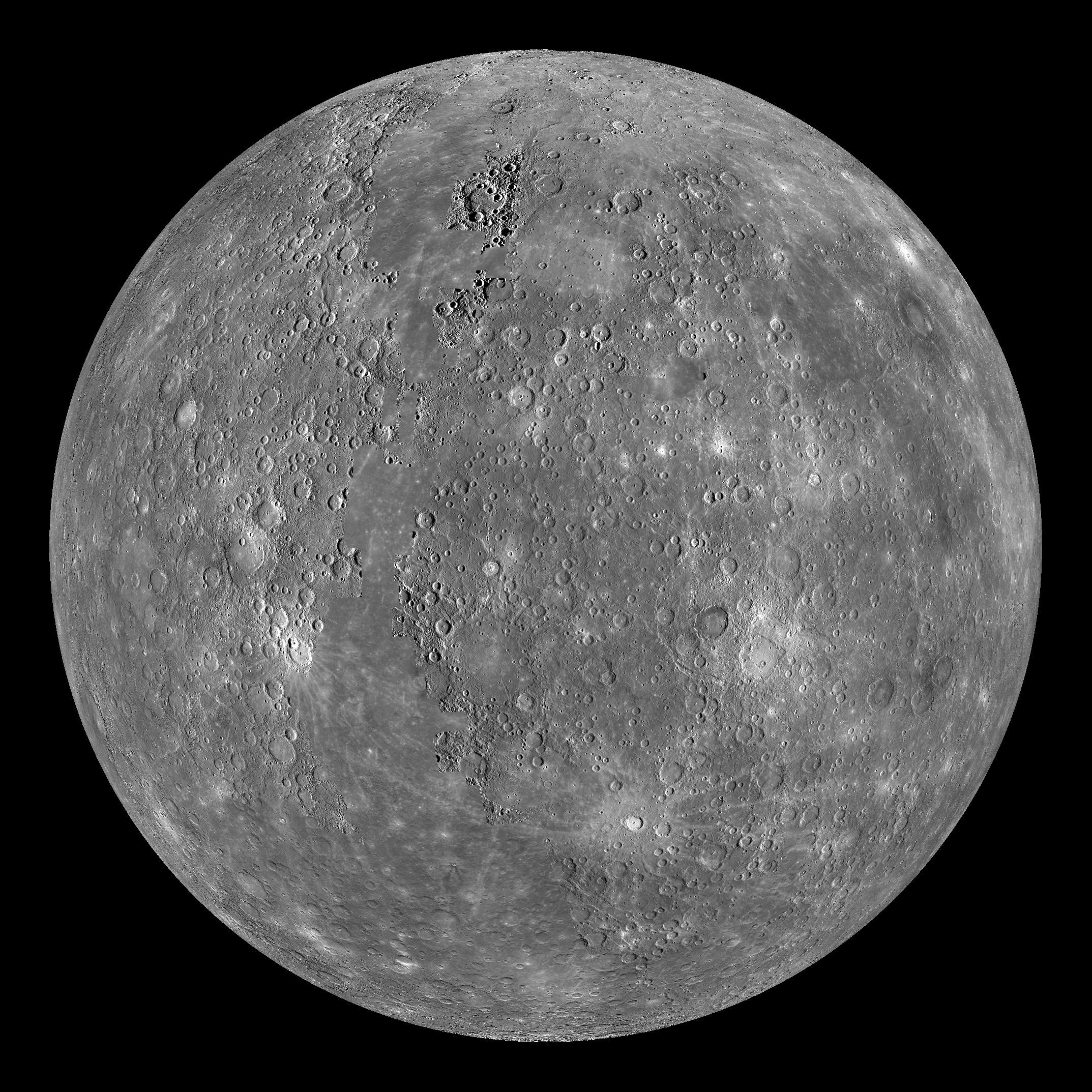 水星Mercury
古人称金星为“太白”或“太白金星”，也称“启明”或“长庚”金星表面有着非常厚的大气。
金星的大气主要由二氧化碳组成，地表大气压为地球的92倍，
相当于地球海洋中1千米深度时的压强。金星大气中二氧化碳，
厚厚的硫酸云，太阳系中最强温室效应地表温度462 °C
最慢自转
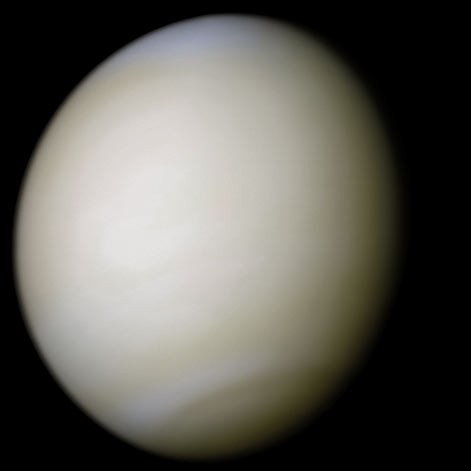 金星Venus
地球 The Earth
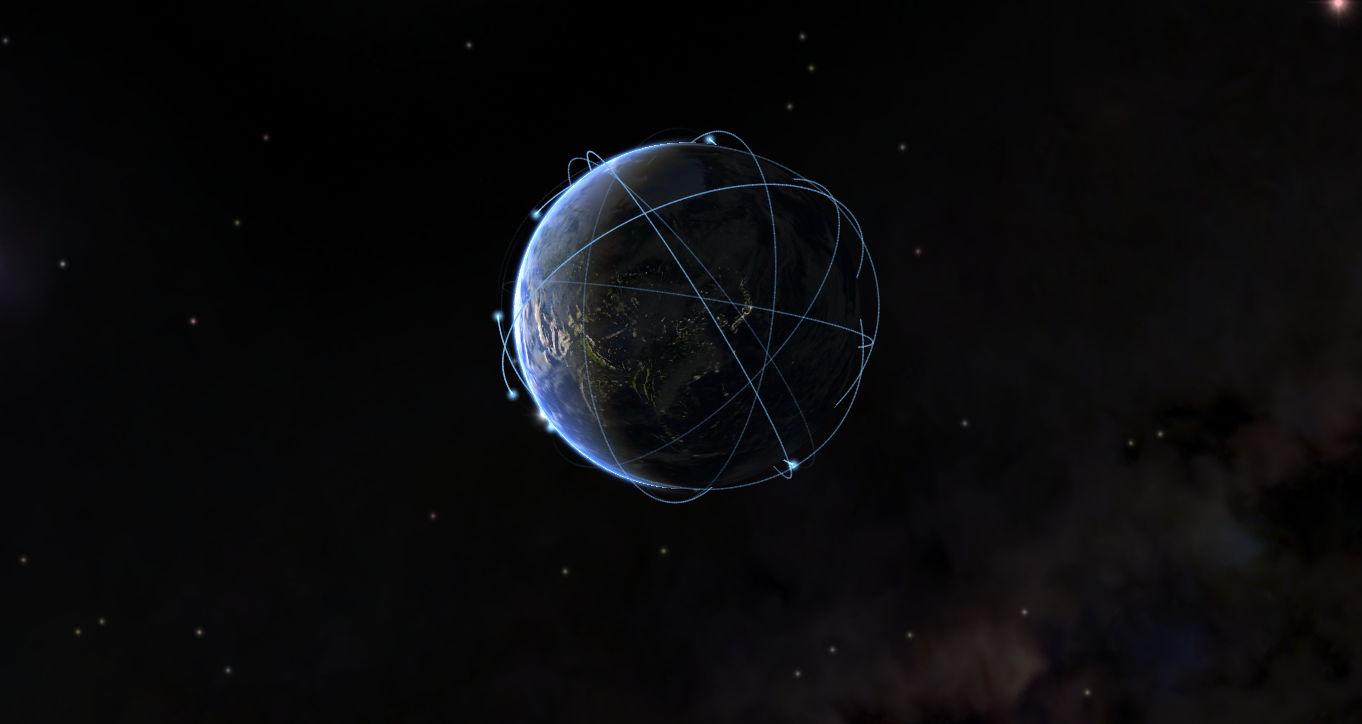 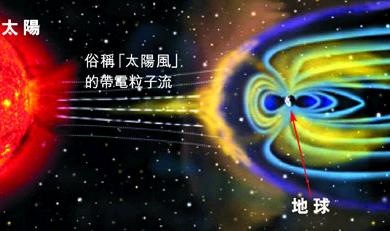 撞击起源说
http://lunar.xprize.org/
熔融的核心
月球 The Moon
火星 Mars
冰、和曾经存在的液态水
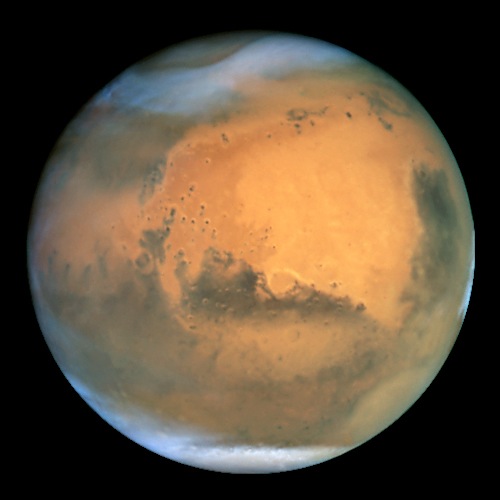 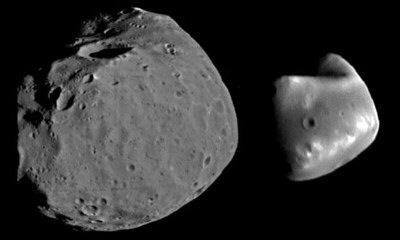 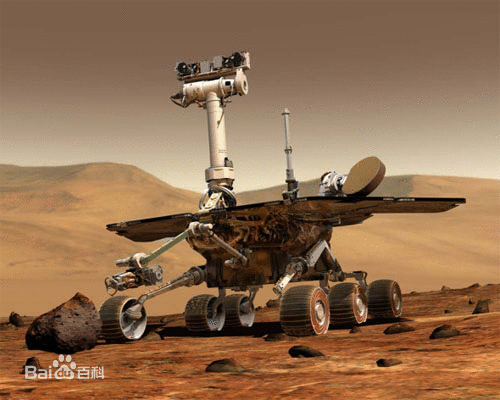 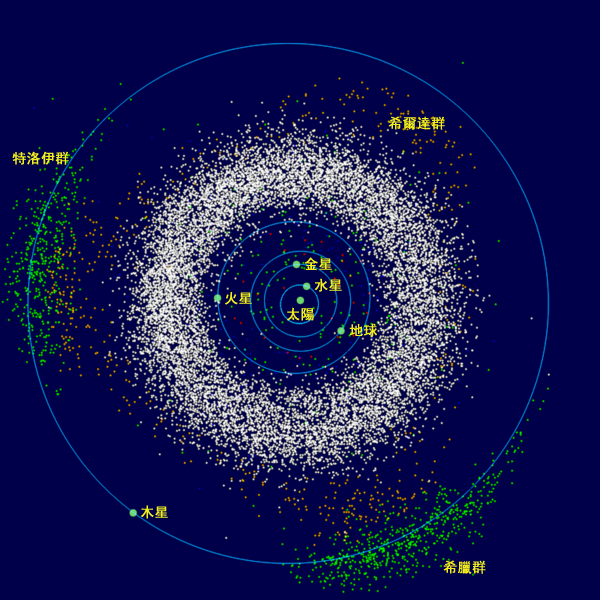 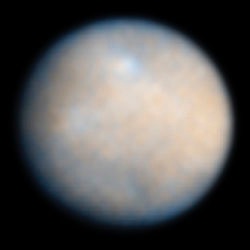 谷神星
主小行星带
木星的强大引力下，
无法形成大行星
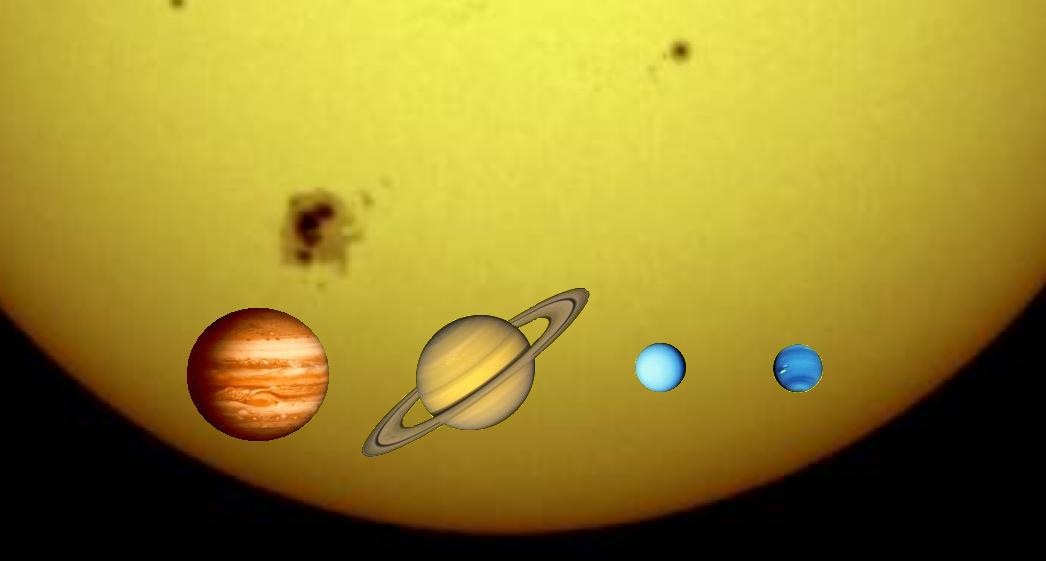 木星
土星
天王星
海王星
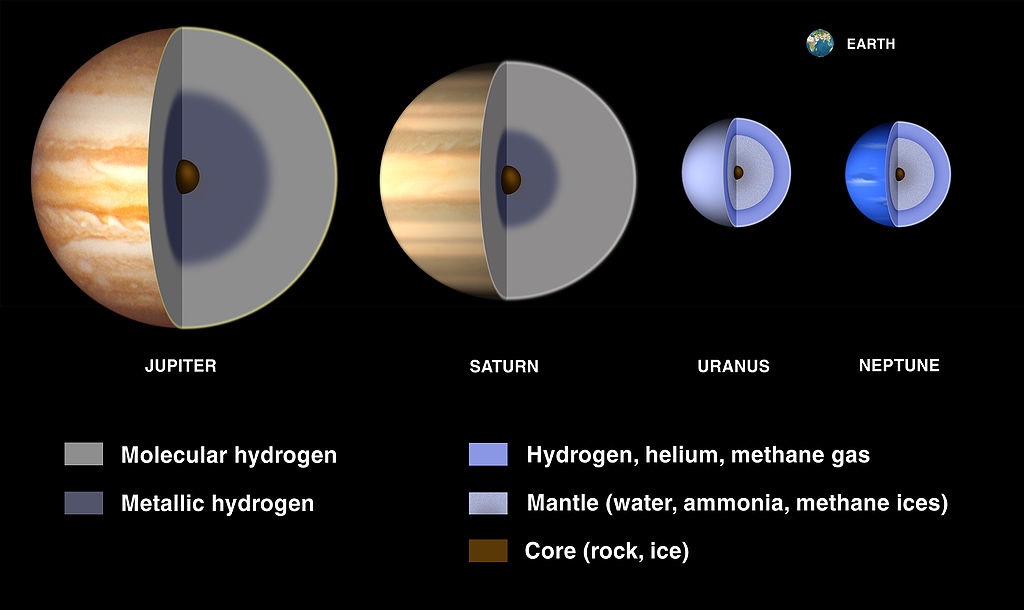 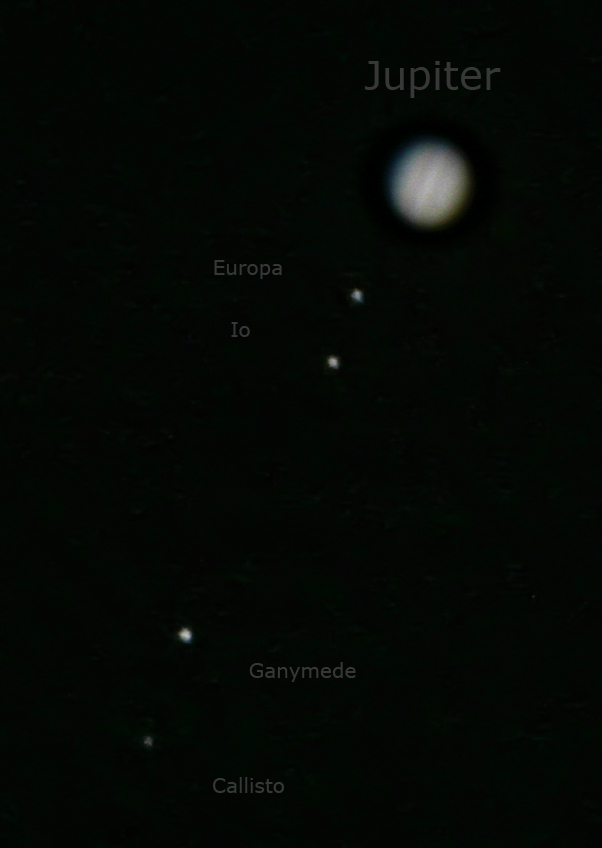 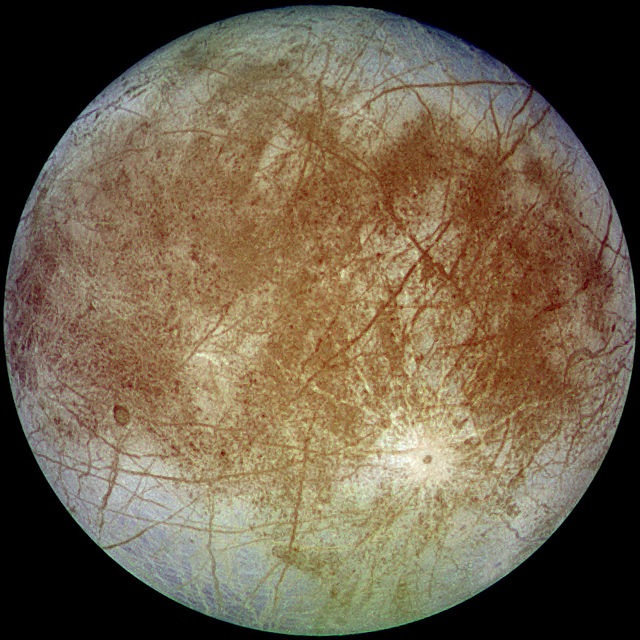 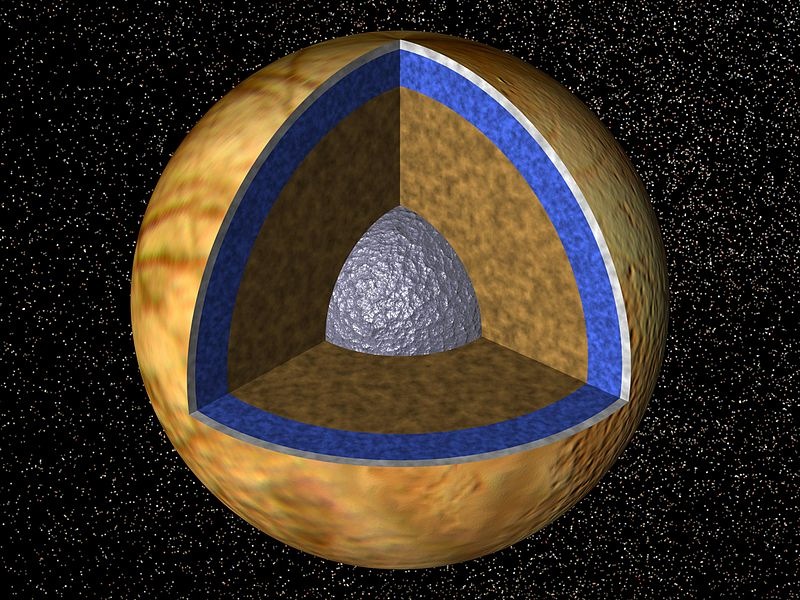 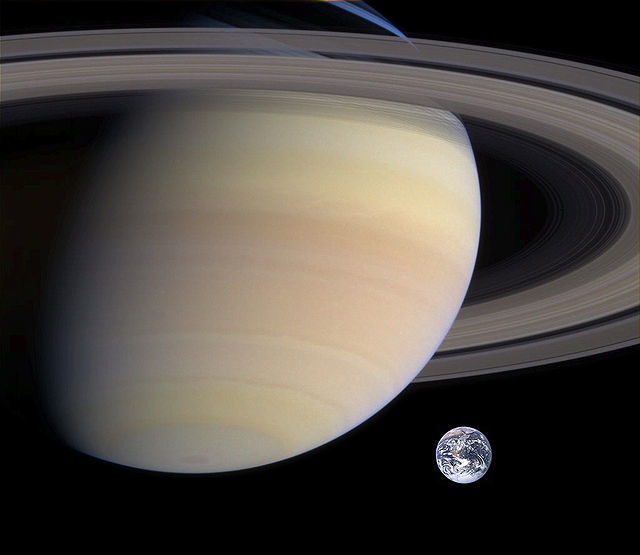 土星 Saturn
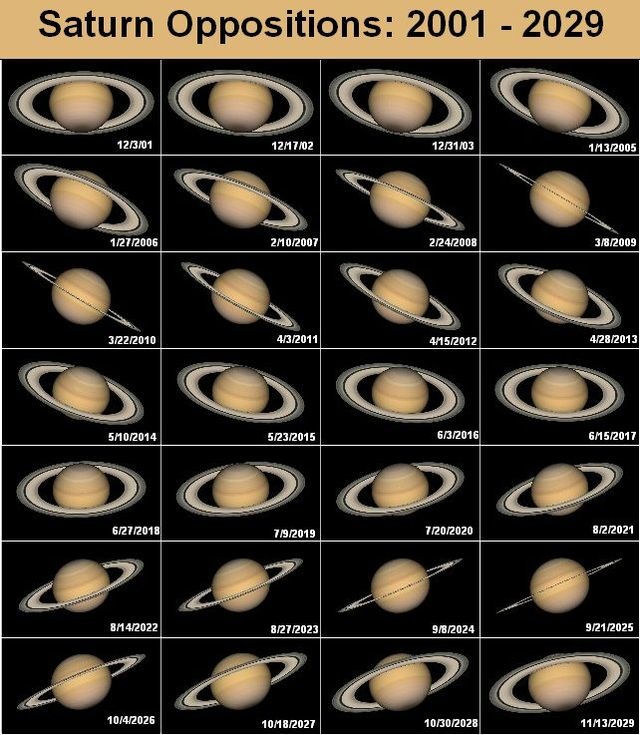 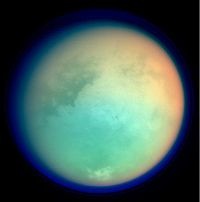 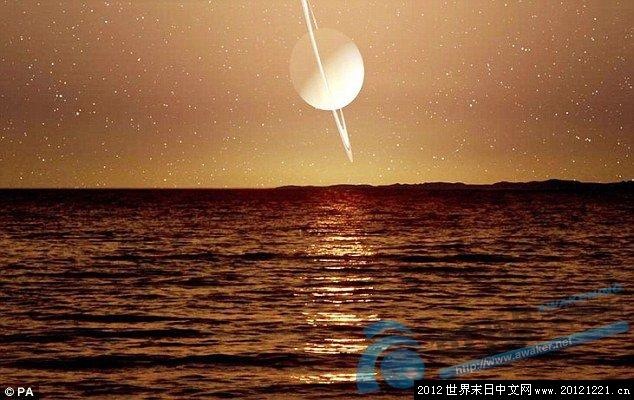 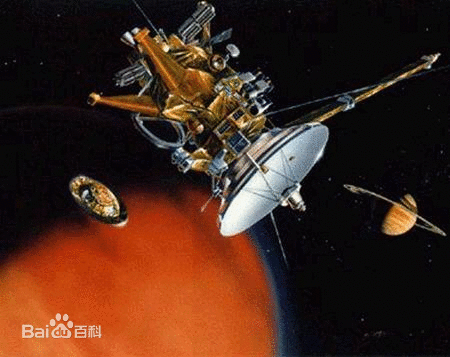 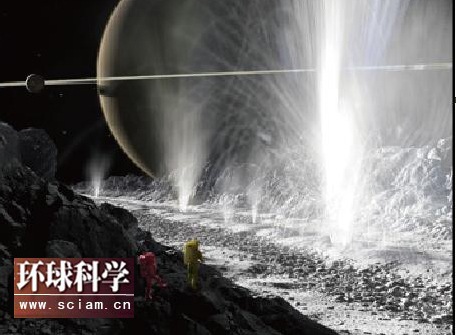 躺在轨道上的
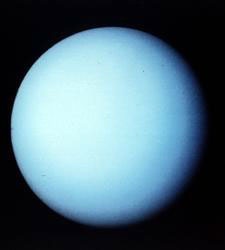 天王星Uranus
天王星大气的主要分是氢和氦，还包含较高比例的由水、氨、甲烷等结成的“冰”，与可以探测到的碳氢化合物
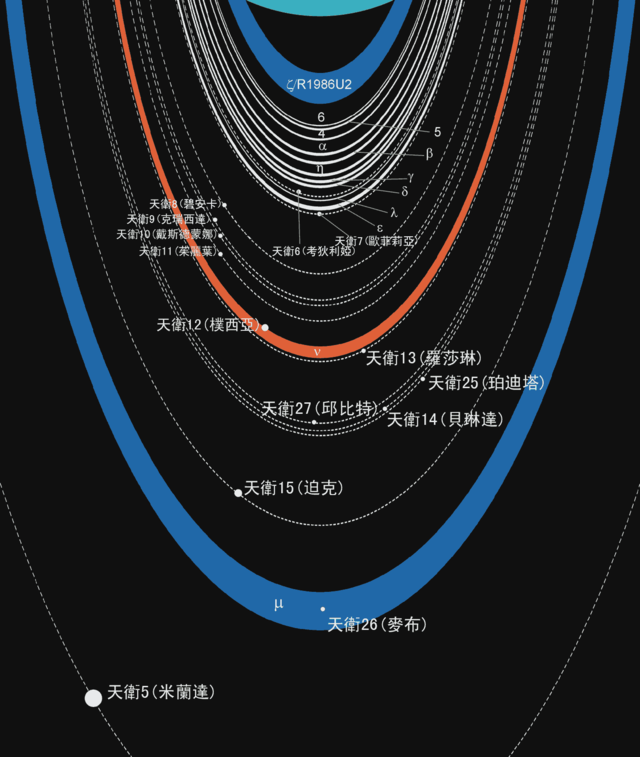 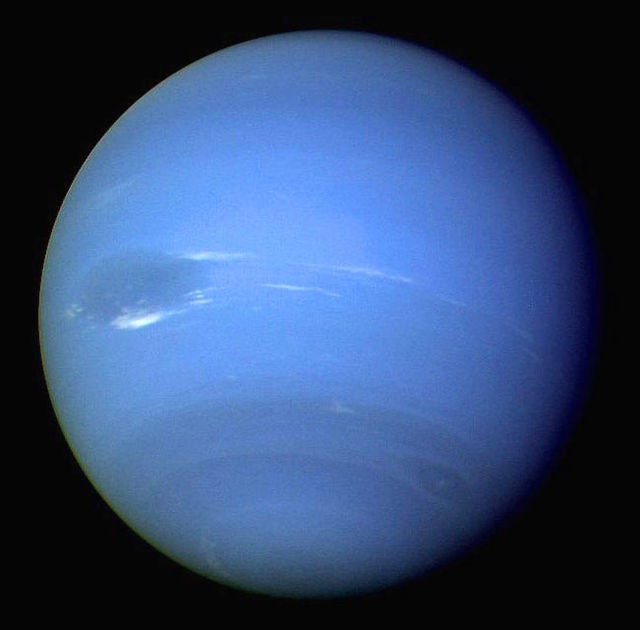 海王星
Neptune
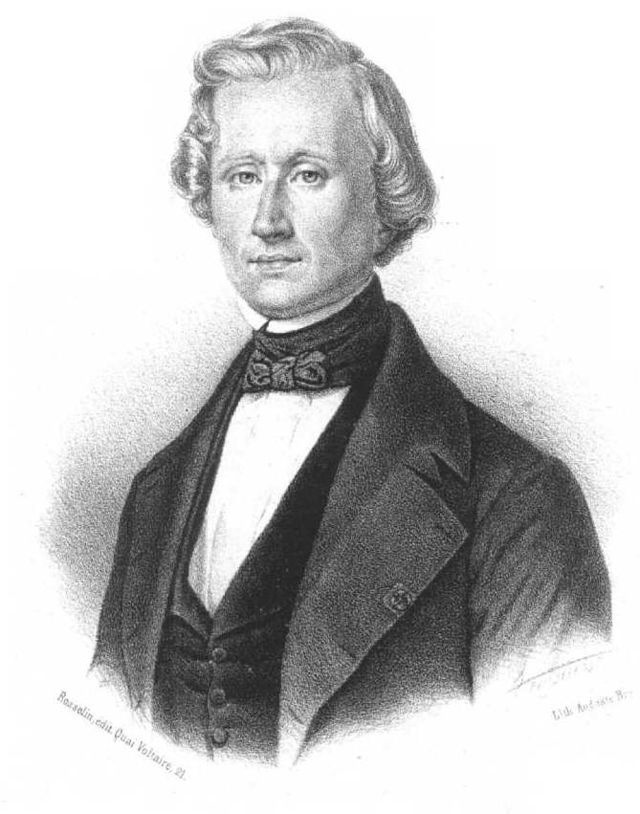 勒维耶
总结
太阳系概貌：太阳、水、金、地（月）、火、主小行星带、木、土、天、海、柯伊伯带（冥王星）、奥尔特云（彗星）
太阳系成员：太阳、八大行星，天然卫星、小行星、彗星、微行星、星际气体、星际尘埃、宇宙射线、太阳风、人造天体
www.nasa.gov